«Обыкновенные дроби. Сравнение дробей.»5 класс
Учитель: Л.Н. Кезикова
МБОУ «Тирянская СОШ»
2013-2014 у.г.
«Без знания дробей никто не может признаваться знающим         арифметику»
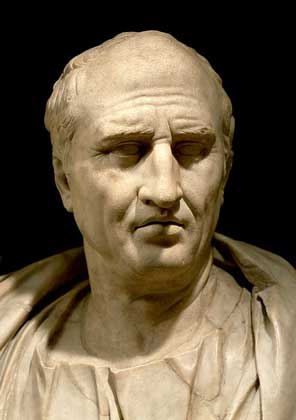 Римский оратор и
 писатель Цицерон
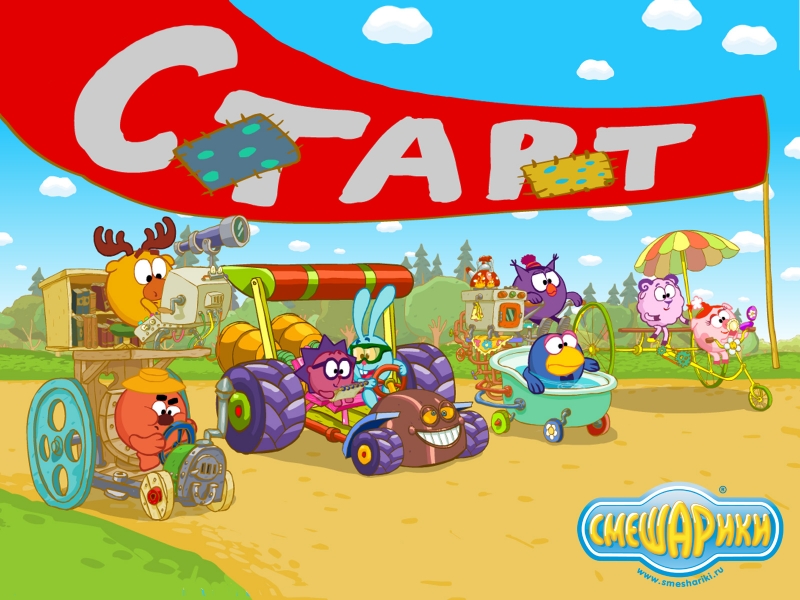 Удачи!
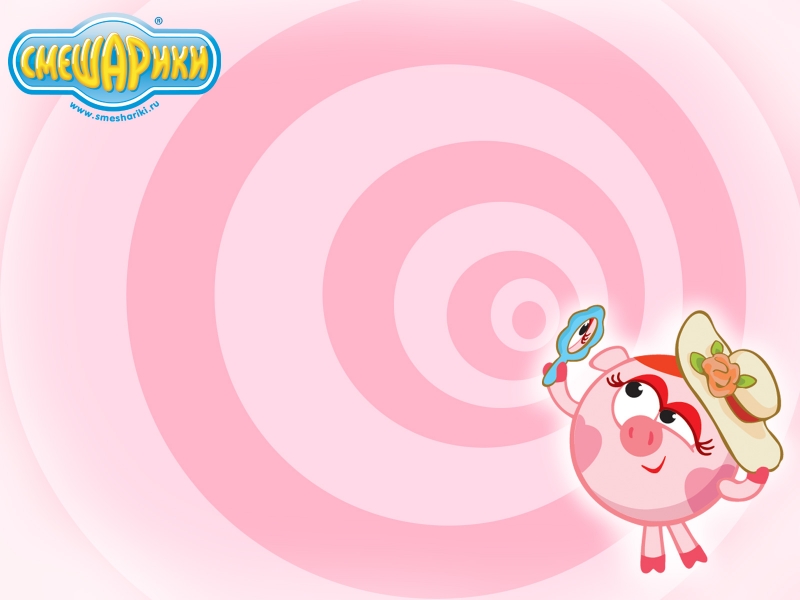 Работа по карточкам
Вариант II
Ответь на вопрос: Что показывает знаменатель дроби?
Закончи предложение: Дробь, у которой числитель
 больше или равен знаменателю называется …
3.     Запиши обыкновенной дробью: восемь семнадцатых.
Дополнительное задание: Выдели целую часть из
 
неправильной дроби
Вариант I
Ответь на вопрос: Что показывает числитель дроби?
Закончи предложение: Дробь, у которой числитель меньше знаменателя называется …
Запиши обыкновенной дробью: девять семнадцатых.
Дополнительное задание: Выдели целую часть из неправильной дроби
.
.
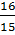 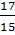 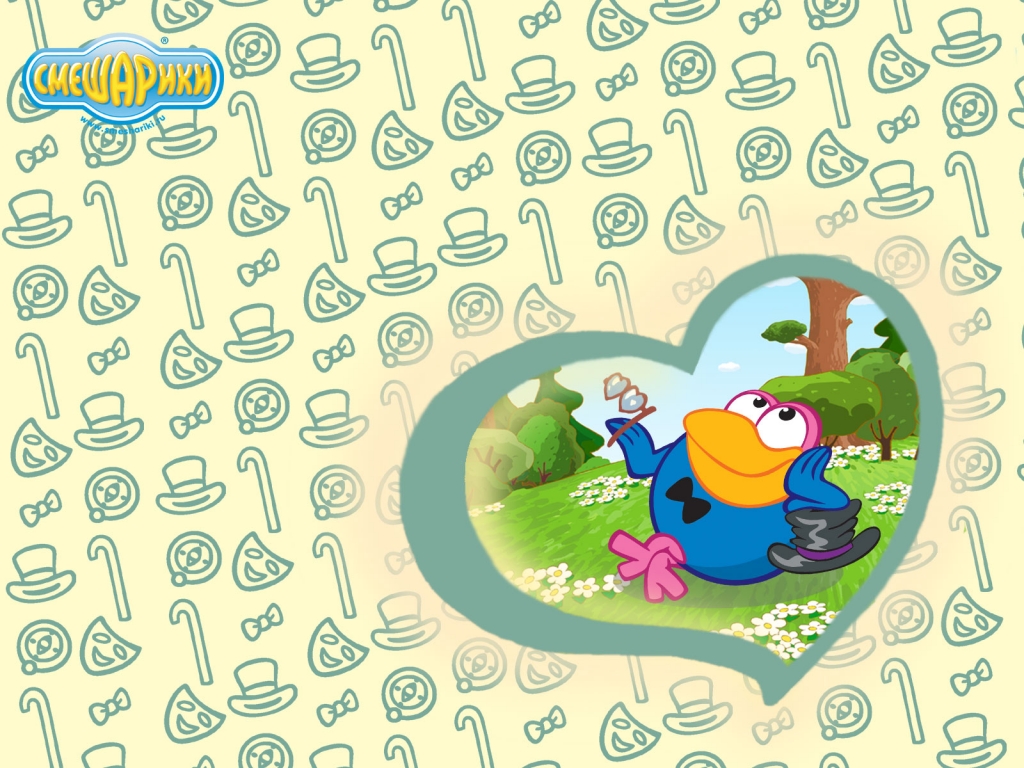 Вопрос Карыча
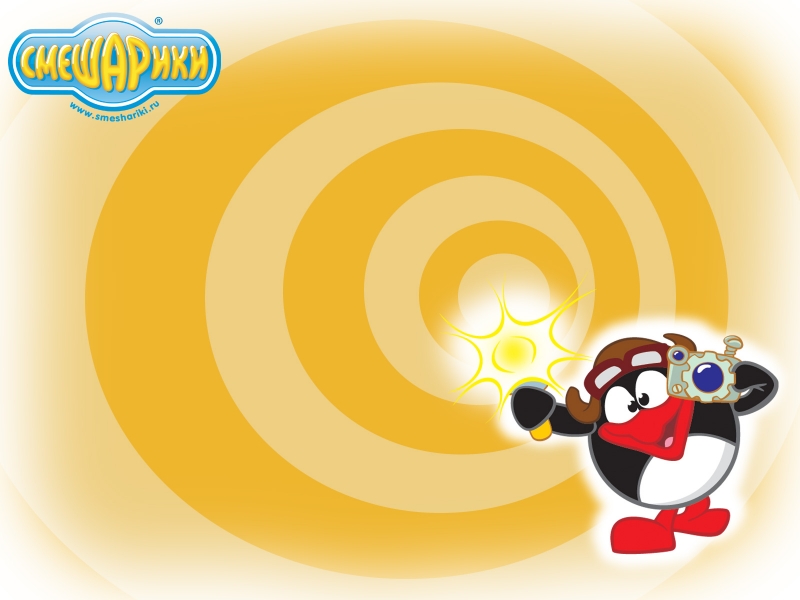 Я никак не могу решить
  является ли дробь 7/7 правильной? А вы как думаете?
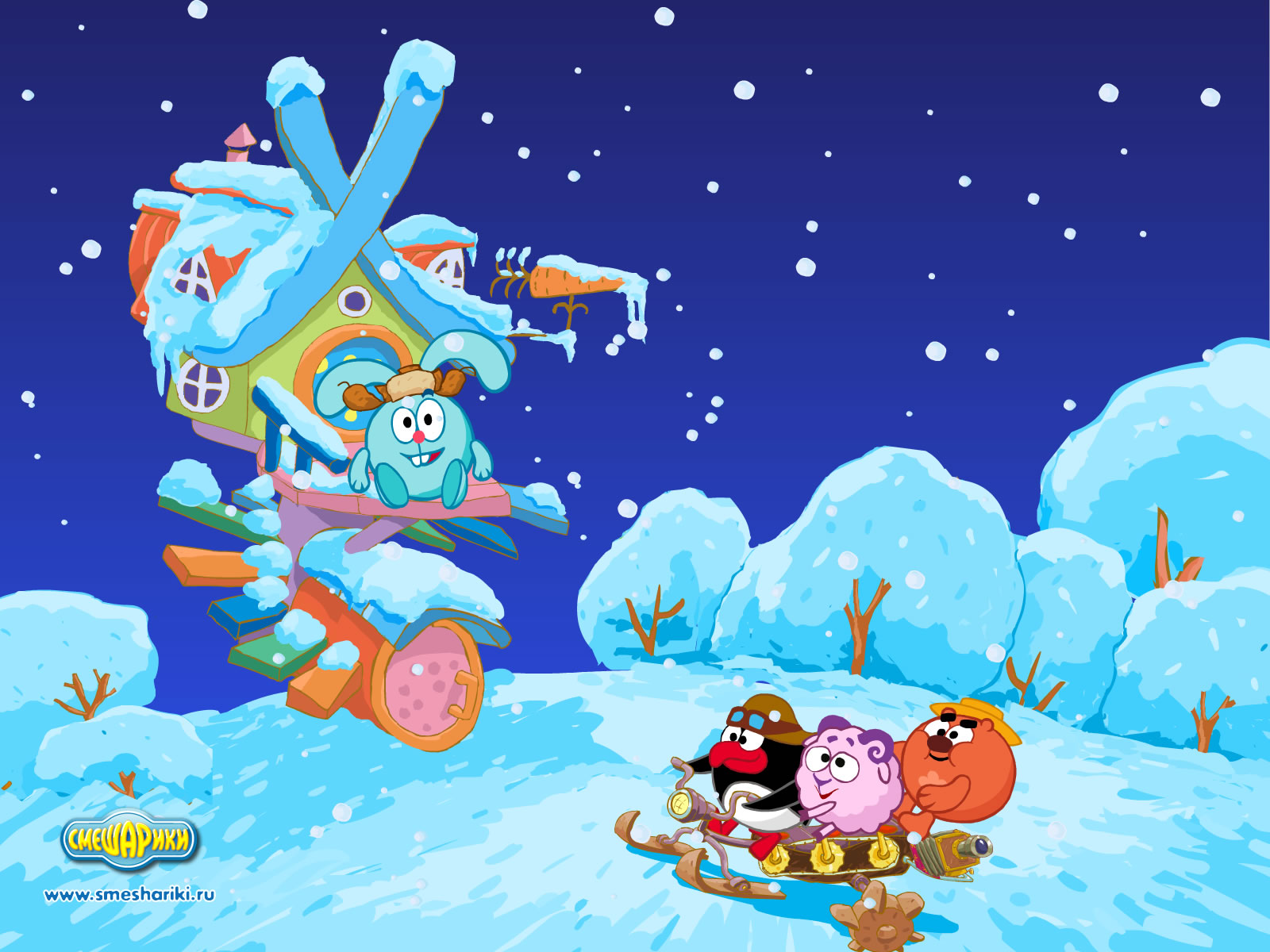 Все катаются на санках, а Крош думает над заданием:  «Запиши все неправильные  дроби с числителем 5.» Давайте ему поможем .
Помогите Крошу
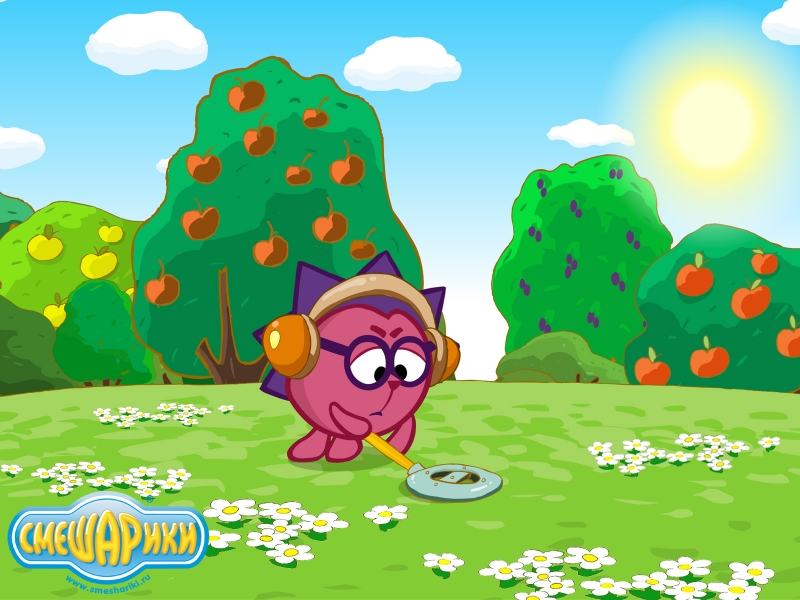 Первой дробью была – «половина», чтобы её получить надо «единицу» «разломить» на 2 части. Поэтому в 18 веке на Руси обыкновенные  дроби называли «… числа». Какое слово пропущено вы узнаете, если  правильно расположите дроби в порядке возрастания
Задание Ёжика
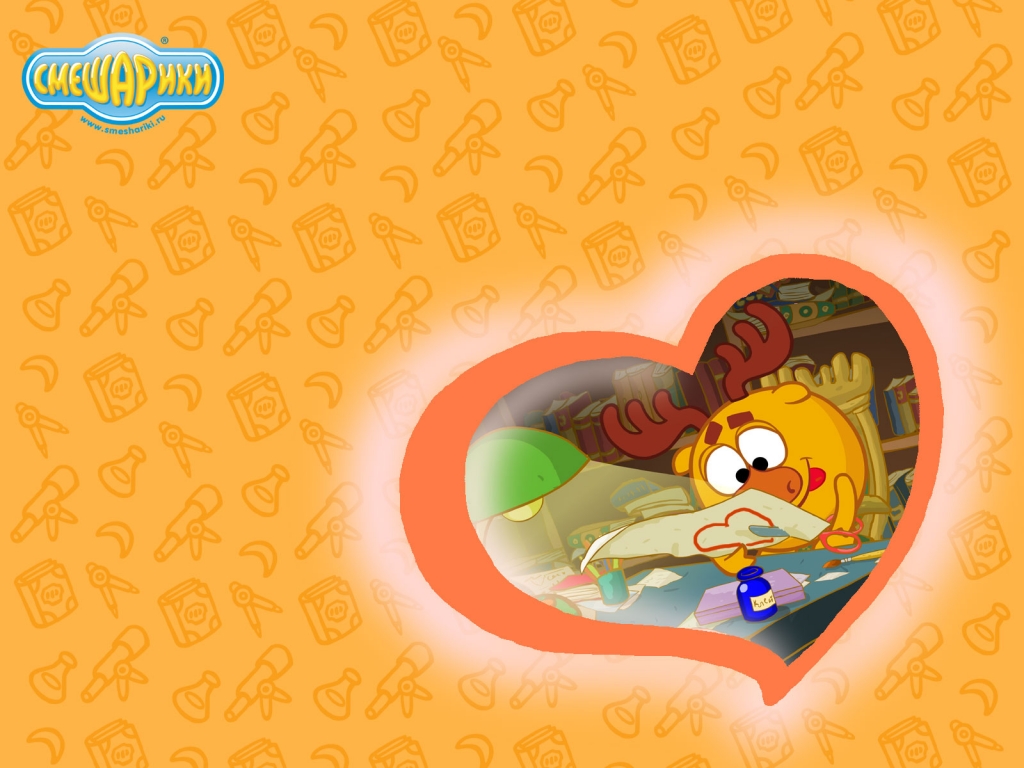 Задание  Лосяша
Практическая работа.
Начерти прямоугольник со сторонами 6 см. и 3 см.
 Раздели его на 8 равных частей и закрась 5/8 прямоугольника.
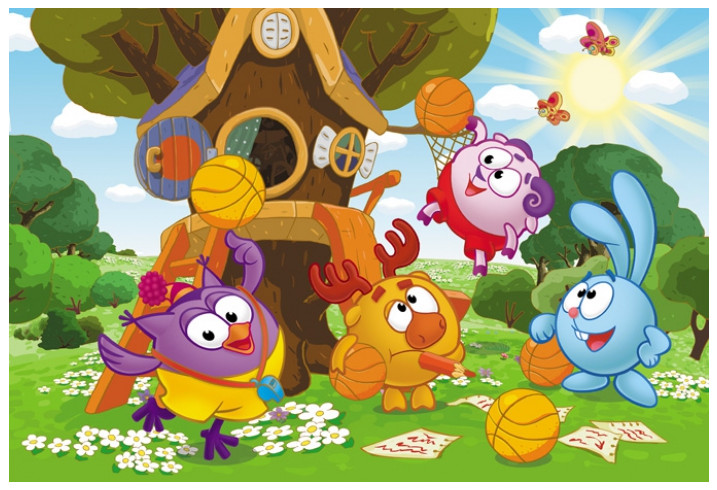 ФИЗМИНУТКА
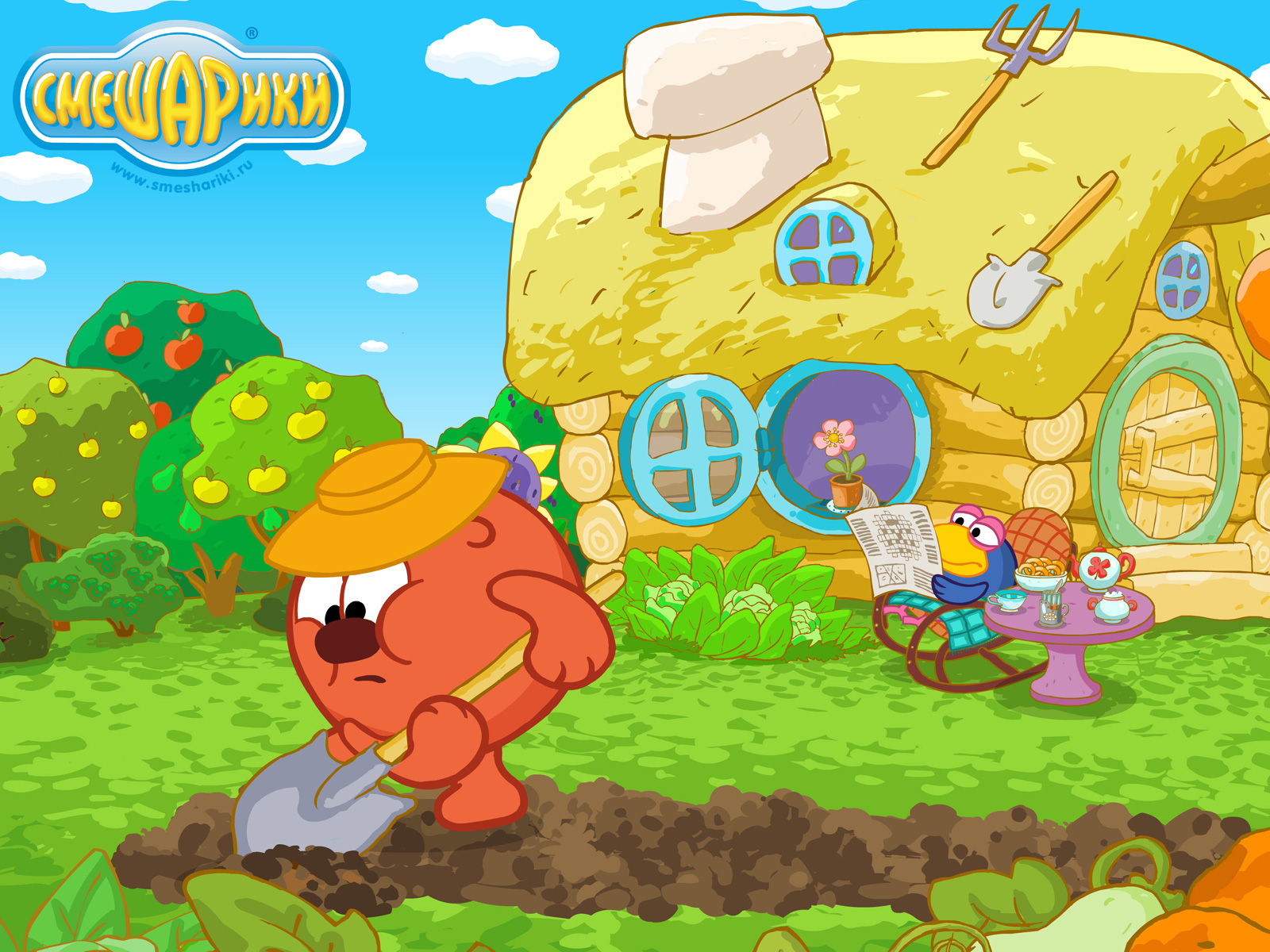 Задачка  Копатыча
У  меня в огороде 18 грядок с овощами. 2/9 этого 
количества занято морковкой. Сколько грядок 
морковки я посадил?
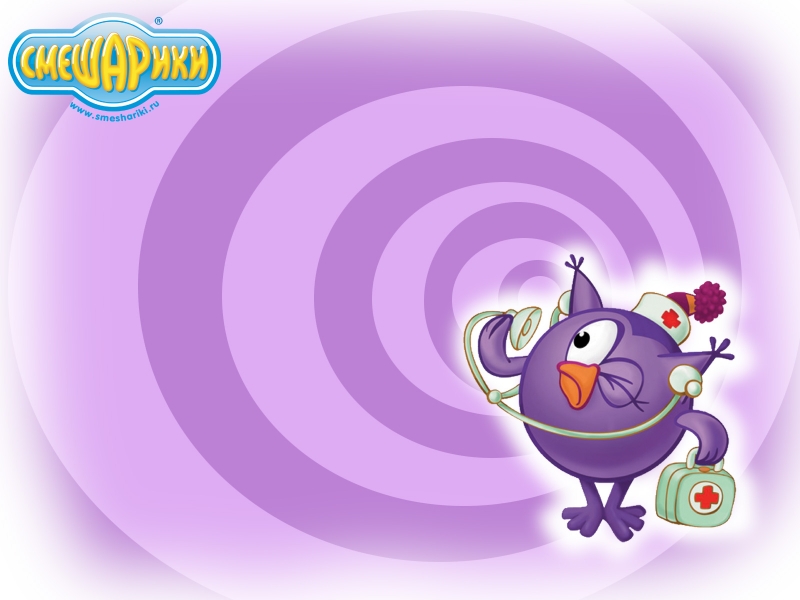 Задачка Совуньи
Совунья заготовила на зиму  много разного варенья. 
2/5 всего количества составили баночки с малиновым вареньем. 
Сколько  всего баночек варенья сварила Совунья,
 если у неё 10 баночек малинового варенья?
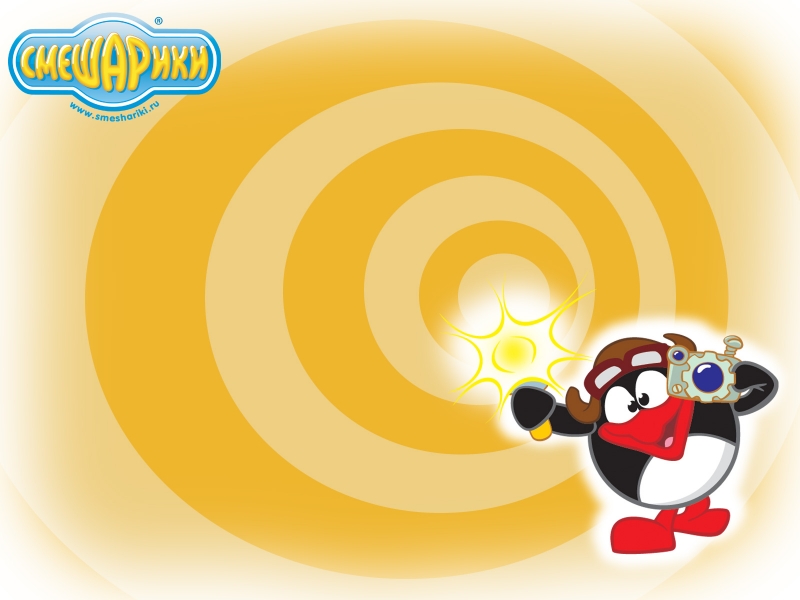 Вопрос Пина
В 1850 г. до н. э. в Египте была написана книга «Папирус Ахмеса».
В этой книге были предложены различные задачи. Вот одна из них:
«Разделить семь хлебов между восьмью людьми поровну».
 Как это можно сделать?
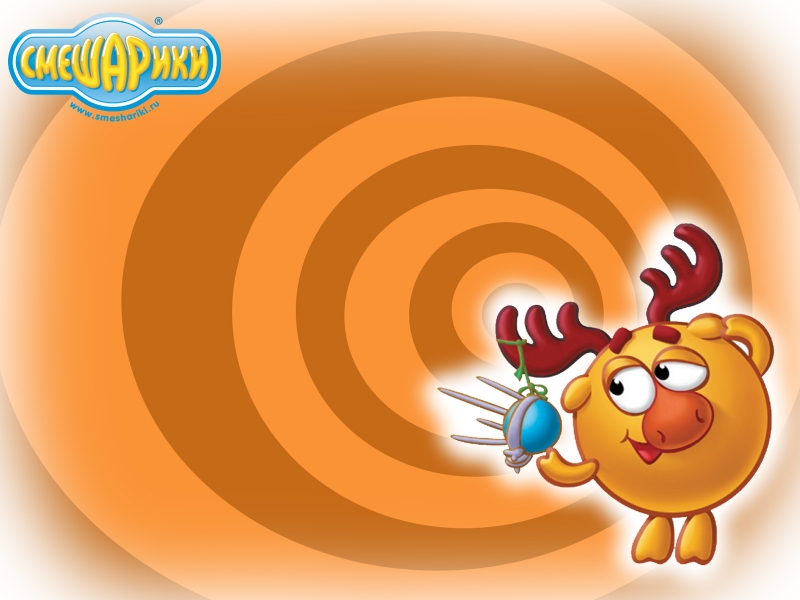 Вопрос Лосяша
В «Папирусе Ахмеса» была ещё очень интересная задачка. Посмотрим, кто её сможет решить:
 «Приходит пастух с 70 быками. Его спрашивают: -
 Сколько приводишь ты своего многочисленного стада?
Пастух отвечает:
- Я привожу две трети от трети скота. Сочти!»
Рефлексия
Я сегодня узнал …
Было интересно …
Было трудно …
Я выполнял задания …
Я понял, что …
Я теперь могу …
Я научился …
У меня получилось …
Я попробую …
Меня удивило …
Мне захотелось…
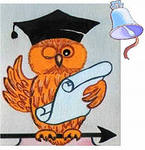 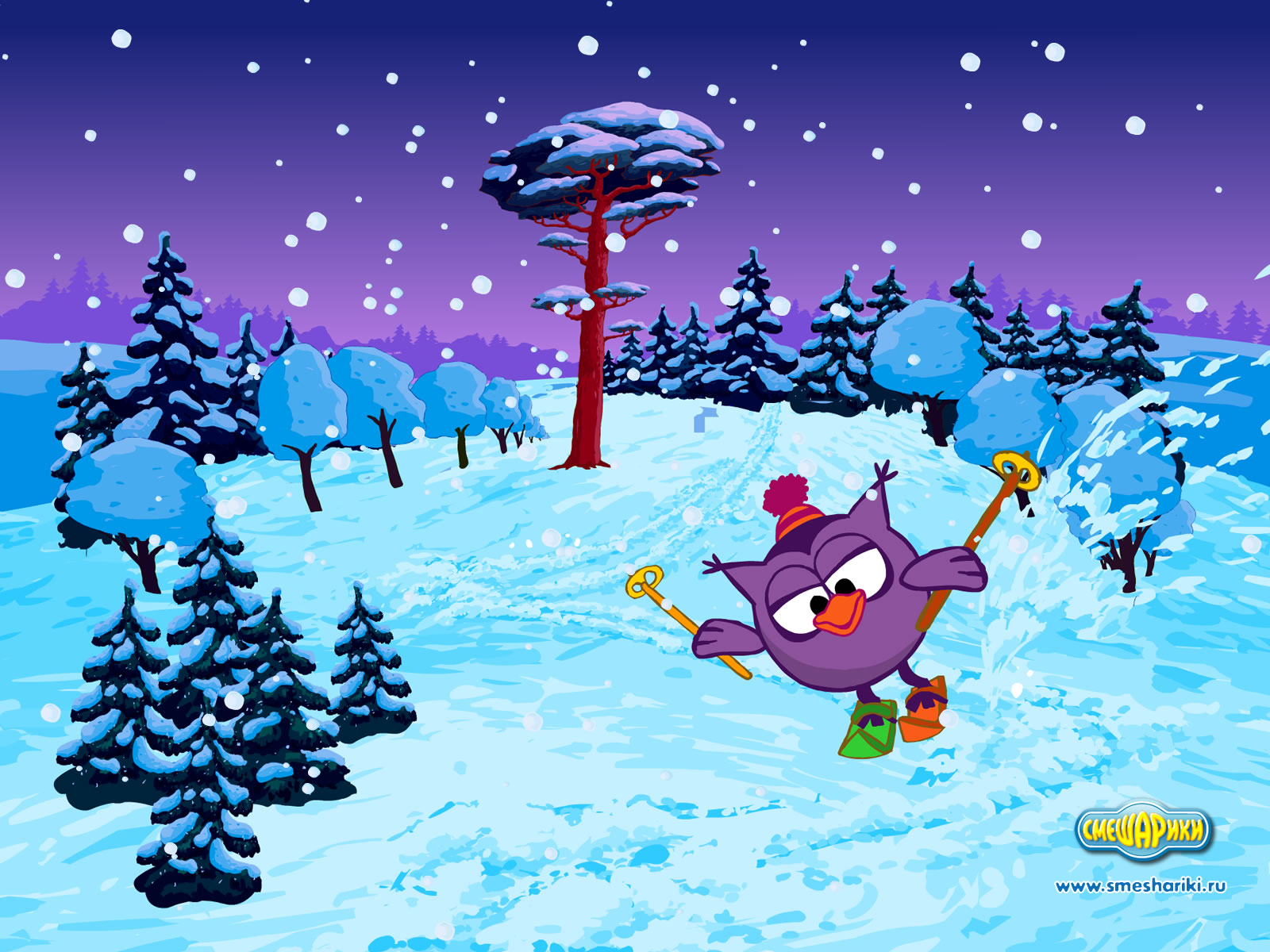 До новых встреч. 
Удачного путешествия 
по стране «Математика»!